PROYECTO DE ORDENANZA REFORMATORIA AL LIBRO IV.3 DEL AMBIENTE, TITULO III, COMO CAPÍTULO III, PARA LA CONSERVACION, PROTECCIÓN, RECUPERACIÓN Y MANEJO DE SUBCUENCAS DEL DMQ.
CONTENIDO DEL PROYECTO
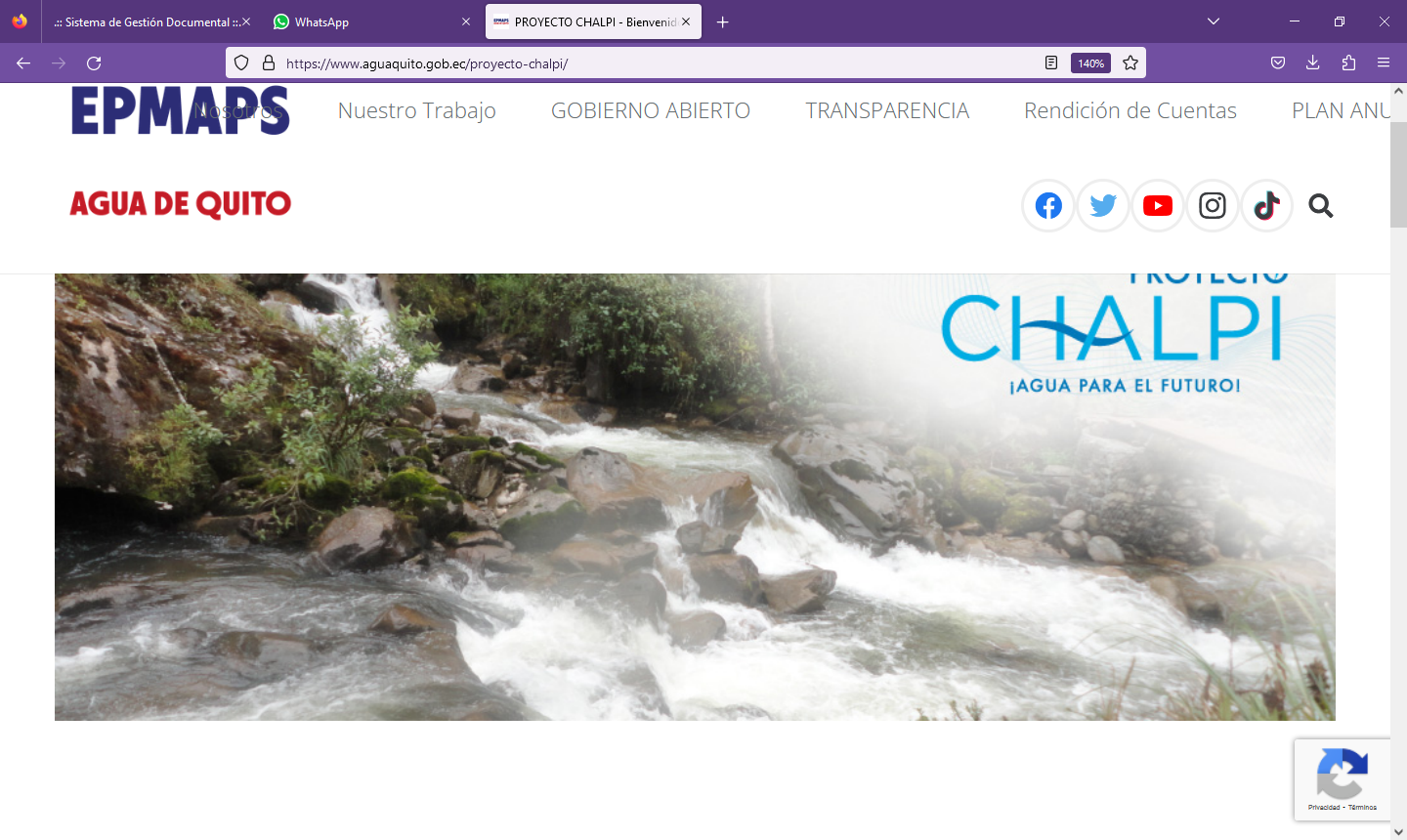 EL PRESENTE PROYECTO DE ORDENANZA 
ESTA CONFORMADO POR
 
La exposición de motivos
Parte considerativa 
Articulado esta conformado por:

1 CAPÍTULO III   
3 secciones
6 parágrafos
32 artículos 

2 Disposiciones transitorias 
1 Disposición final
La subsistencia y desarrollo de toda sociedad humana depende estrechamente del bienestar de los ecosistemas y sus recursos naturales.
EXPOSICIÓN DE MOTIVOS
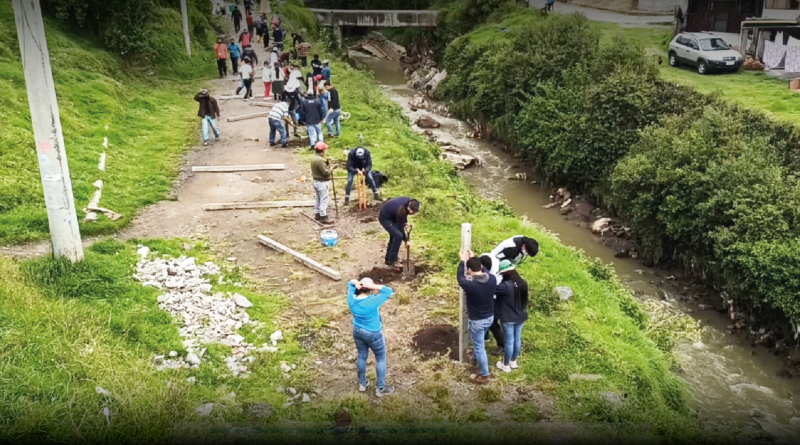 Las subcuencas hidrográficas son: Áreas de propiedad pública, privada o comunitaria que por sus condiciones biofísicas y socioeconómicas, previenen desastres naturales, tienen connotaciones histórico-culturales, disminuyen la presión hacia las áreas de conservación, permiten la funcionalidad, integridad y conectividad con los sistemas de Áreas Protegidas a Nivel Nacional, Distrital y con la Red Verde Urbana 
Las subcuencas del Distrito Metropolitano de Quito, albergan a los últimos relictos de bosques andinos, secos y otros ecosistemas dentro del área urbana. 
Las quebradas son parte importante de los sistemas hídricos y ecológicos asociados a las subcuencas hidrográficas y facilitan la interrelación con las unidades ecológicas de distintos pisos altitudinales.
El desarrollo urbano no planificado y el desconocimiento de los servicios de las subcuencas genera: modificación de taludes y cauces, cambio de escorrentía, cambio de cobertura vegetal, contaminación del agua en cauce y acuíferos por cambio del uso del suelo adyacente a las quebradas; 
La ampliación de terrenos para crecimiento urbano, las limitaciones de los sistemas de alcantarillado, de recolección de basura y de control ambiental, generan: alteración profunda de las quebradas y pérdida de sus servicios y valores;
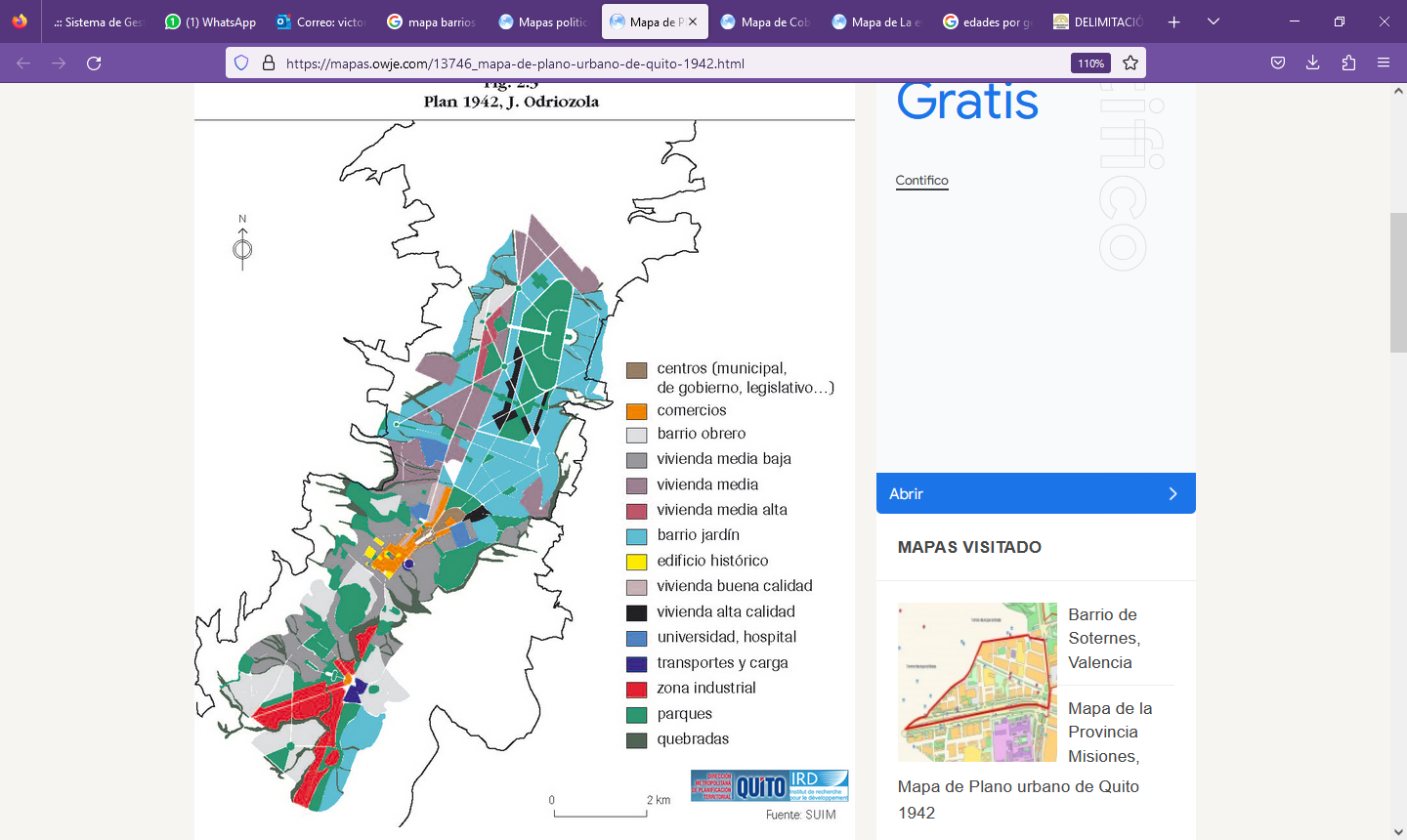 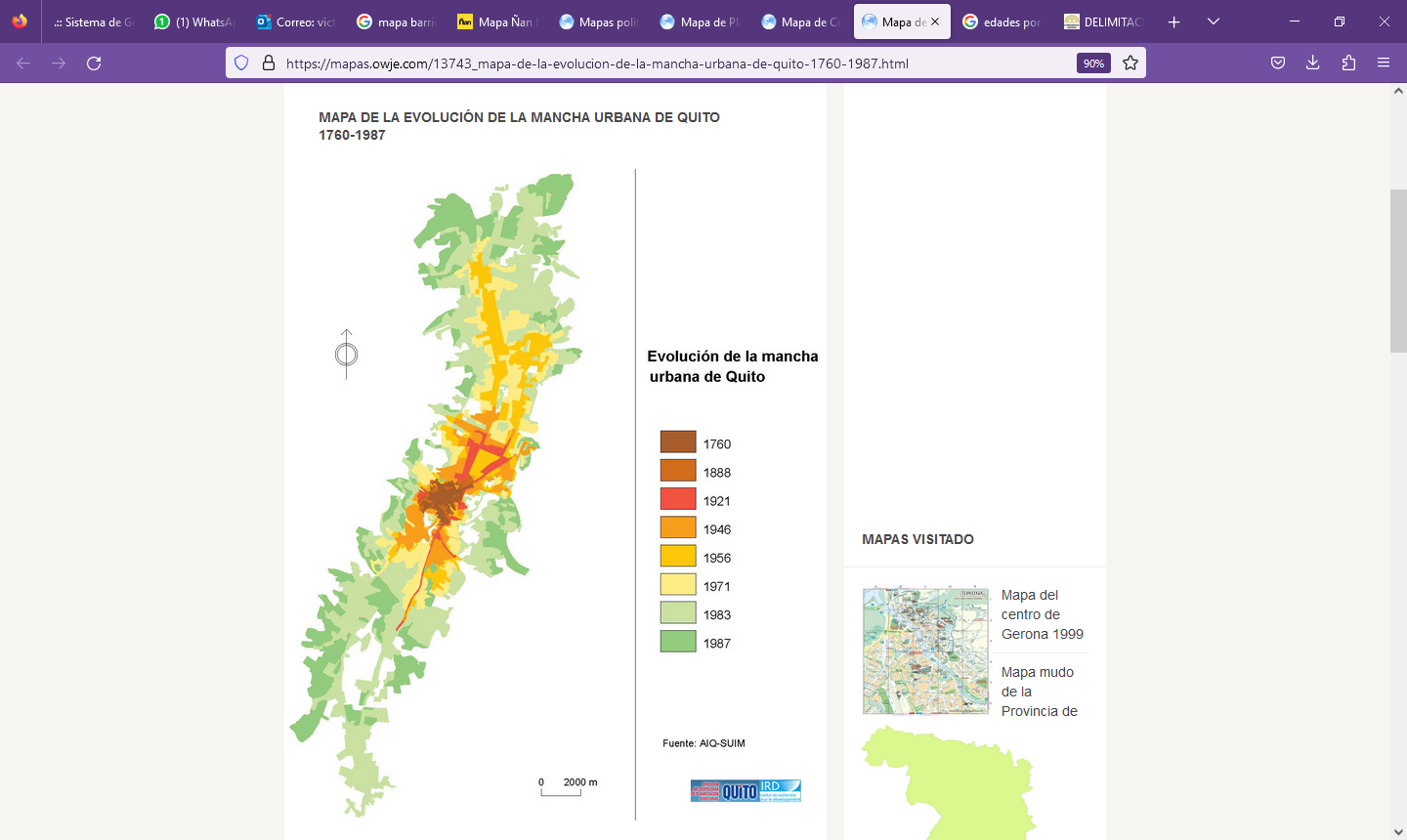 La baja o nula importancia que da la población y las autoridades a los servicios que ofrecen las subcuencas, ha ocasionado un mal manejo cuyos impactos ocasionan riesgos latentes por inundaciones, deslizamientos y flujos de lodos;
Fuente: Mapa de cobertura vegetal del DMQ 2011. Secretaria del Ambiente.
Base Legal
PROYECTO DE ORDENANZA
Incorporar en el libro IV.3 del Ambiente, Titulo III, como Capítulo III, Conservación, Protección, Recuperación y Manejo de Subcuencas del DMQ
Objeto
Considerando para cada subcuenca sus condiciones bióticas, abióticas y sociales, la presente ordenanza tiene por objeto, definir el marco regulatorio y los lineamientos para: conservación, protección, recuperación y manejo de las subcuencas del DMQ.
Los fines de la presente Ordenanza son:
Ámbito de aplicación
Lo dispuesto en este proyecto de ordenanza es de aplicación dentro del Distrito Metropolitano de Quito, en el área urbana y rural de conformidad con los objetivos estratégicos establecidos en el Plan Metropolitano de Desarrollo y Ordenamiento Territorial (PMDOT) y el Plan de Uso y Gestión del Suelo (PUGS), en relación a la conservación, protección, recuperación y manejo de las subcuencas.
ARTICULADO
DISPOSICIONES TRANSITORIAS
Disposición transitoria 1: La Secretaría del Ambiente o Autoridad Ambiental Distrital, que haga sus veces, en el plazo de 12 meses, contados desde la aprobación de esta ordenanza, levantará el  inventario-mapa de las subcuencas hidrográficas que conforman el DMQ.
Disposición transitoria 2: Una vez que, la Secretaría del Ambiente o Autoridad Ambiental Distrital, que haga sus veces, cuente con el inventario – mapa constante en la disposición transitoria primera, tendrá el plazo de 1 año para diseñar los planes de manejo de las sub cuencas hidrográficas.
GRACIAS